Подготовительные и заключительные виды работ
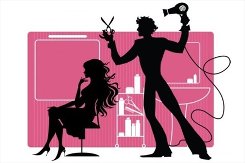 ПОДГОТОВИТЕЛЬНЫЕ ВИДЫ РАБОТ
подготовка рабочего места:
 -мытьё рук;
 -дезинфекция инструментов
 -разложить инструменты и приспособления
 -проверить исправность аппаратуры
-получить чистое белье и материалы разместить их на тележке или туалетном столике.
Встреча Клиента
~Предложить ему сесть в кресло(развернув его к клиенту, затем чтоб клиент оказался лицом к зеркалу)
~Беседуя выяснить какие услуги он хочет получить
~Предлагать дополнительные услуги ,заранее обговаривая стоимость
~Приступая к работе, мастер моет руки и дезинфицирует инструмент, чтобы видел клиент
ДИЗЕНФЕкция
Диагностика волос
Проверяем нет ли у клиента заболеваний кожи и волос, тщательно расчёсывая волосы;
Определяем тип, качество волос , их состояние, направление роста
Укрываем клиента бельем в соответствии с видом работы(мытья головы, тест на чувствительность кожи на химическим препаратам, разведение красителей, приготовление лечебных препаратов)
Заключительные виды работ
Вычесывание мелких  остриженных волос;
Снятие парикмахерского белья;
Смахивание волос с его лица и шеи;
Оформление карточки клиента, расчета за услугу;
Наведение порядка на туалетном столике после обслуживания каждого посетителя;
Заключительные виды работ производятся после:
а) Диалог мастера с клиентом(всем ли клиент доволен)
б) Если есть замечания ,мастер исправляет недостатки;
в) При согласии на дополнительные виды работ(сушка волос, укладка, фиксация феном)
г) Выполнив все виды работ , снимает с клиента парикмахерское белье и получает плату за выполненные работы.
Спасибо за внимание!!!!!